საქართველოს უნივერსიტეტი

თამაზ ბერაძის სახელობის ქართველოლოგიური ინსტიტუტი
ეროვნულ წმინდანთა იკონოგრაფია ქართულ ხელოვნებაში
ნანა ბურჭულაძე - 2022 წ.
ლითოგრაფიული ხატები მიხეილ-გობრონ საბინინის წიგნიდან „საქართველოს სამოთხე“ (1882 წ.)
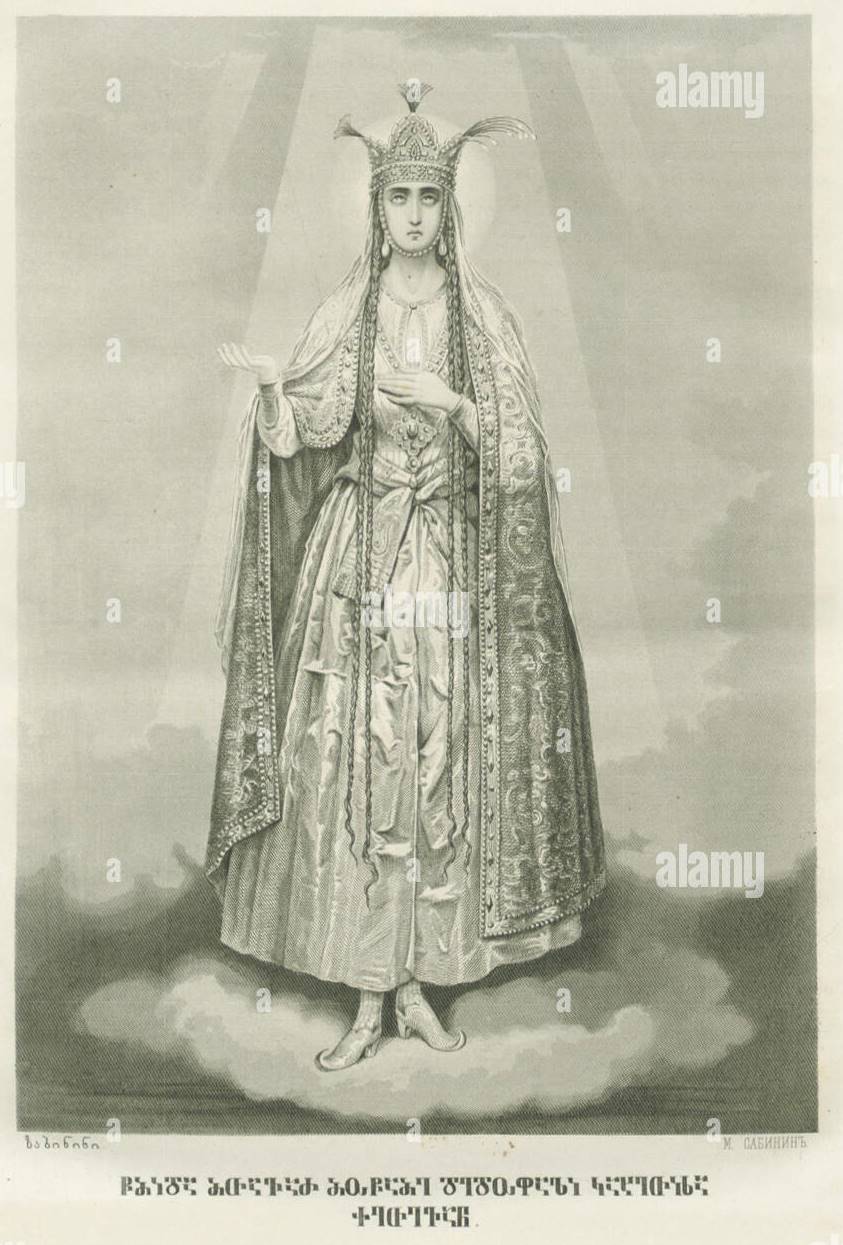 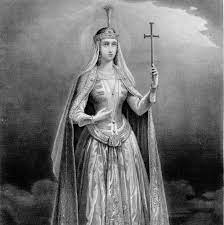 წმ. ნინო                                    წმ. ქეთევანი დედოფალი                         წმ. შუშანიკ დედოფალი
საბინინი. „საქართველოს სამოთხე“. 1882 წ.
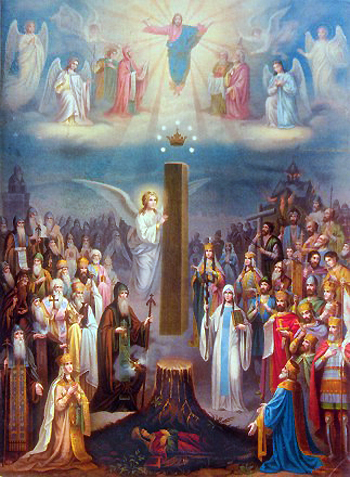 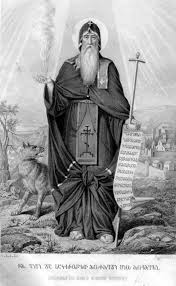 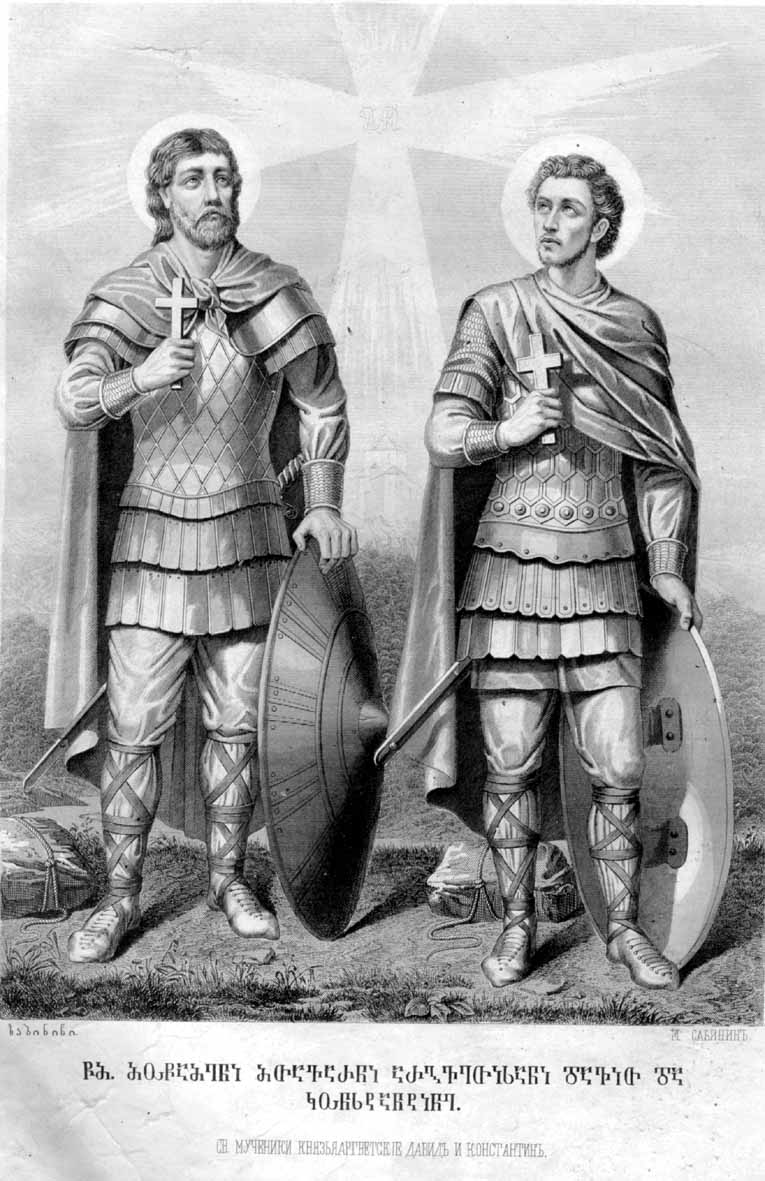 წმ. აბო თბილელი            წმ. შიო მღვიმელი          წმ. დავით და წმ. კონსტანტინე                     „საქართველოს სამოთხის’“ ხატი
                                                                                             არგვეთელები                                                               „სვეტიცხოვლისთვის
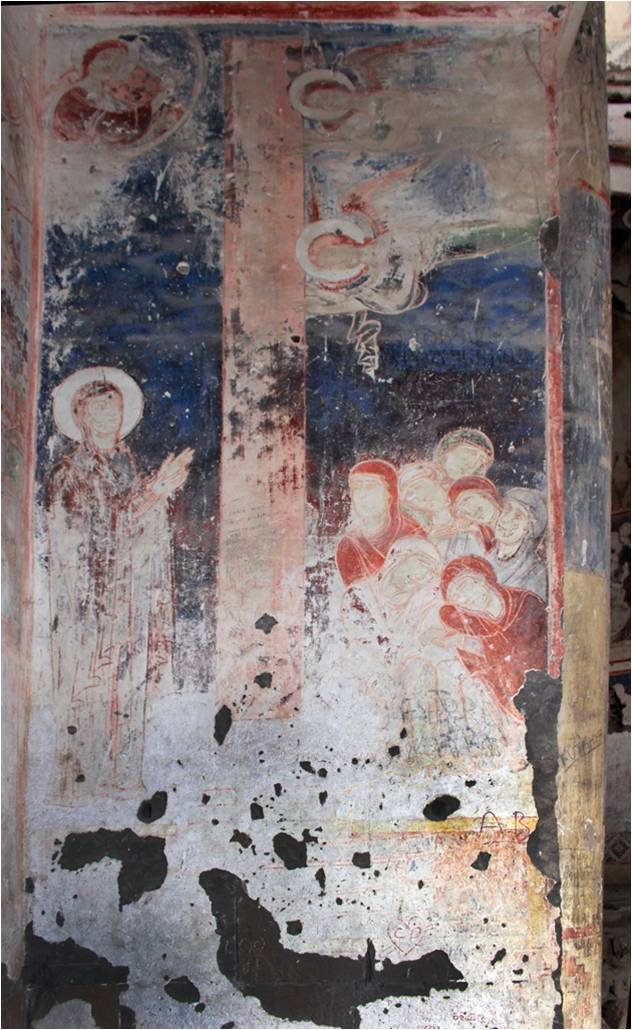 წმ. ნინოს გამოსახულებებიX, XII-XIII და XIX სს-ში
ქვის ბარელიეფი ოშკის ტაძრის სამხრეთ სტოა-გალერეის რვაწახნაგა ბურჯზე. X ს.
ანისის ტიგრან ონენცის ეკლესიის კედლის მხატვრობის ფრაგმენტი. XIII სს.
წმ. ნინოს ხატი სიონის ტაძარში. XIX  ს.
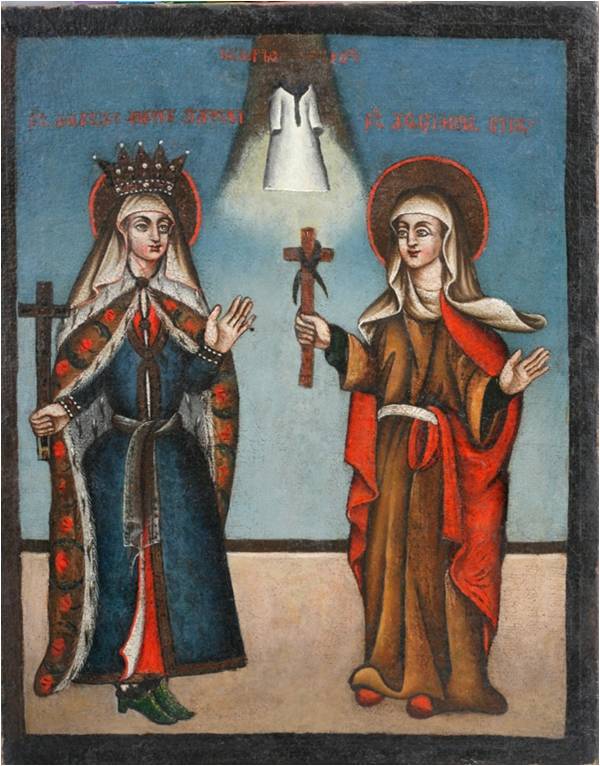 3. წმ. ნინო და წმ. ქეთევანი საეკლესიო მუზეუმის ხატზე (ხელოვნების მუზეუმი). 1792 წ.4. ქართველ წმინდანთა გამოსახულებები 1733 წ-ის ხელნაწერ ლიტურგიულ კრებულში(ხელნაწერთაცენტრი)
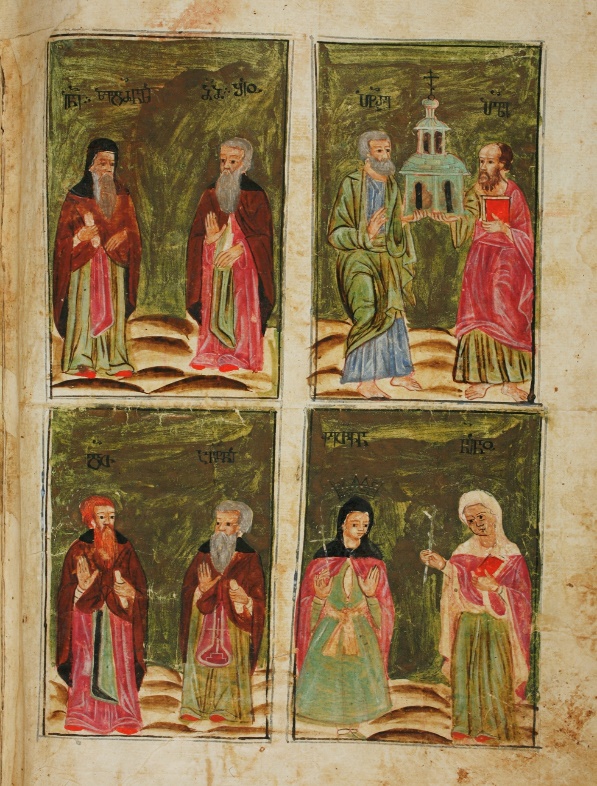 წმ. ნინოს გამოსახულება გერგეტის ტაძრის კანკელზე. 
     XIV-XV სს.
2. წმ. ნინოს ფერწერული ხატი
შიომღვიმიდან (ხელოვნების მუზეუმი). XVII-XVIII
წმ. დავითის “ცხორების “ სცენები უდაბნოს მთავარი ტაძრის მოხატულობაში. XI ს.
შიომღვიმეს კანკელის ფილები წმ. შიო მღვიმელისა და ევაგრეს შეხვედრის გამოსახულებით. XI ს.
დავით აღმაშენებლის გამოსახულებები  საბინინის კრებულში (1882 ს.) , გელათის მთავარი ტაძრის მოხატულობაში (XVI ს.) და წმ. გიორგის ხატზე სინას მთის წმ. ეკატერინეს მონასტერში (XII ს)
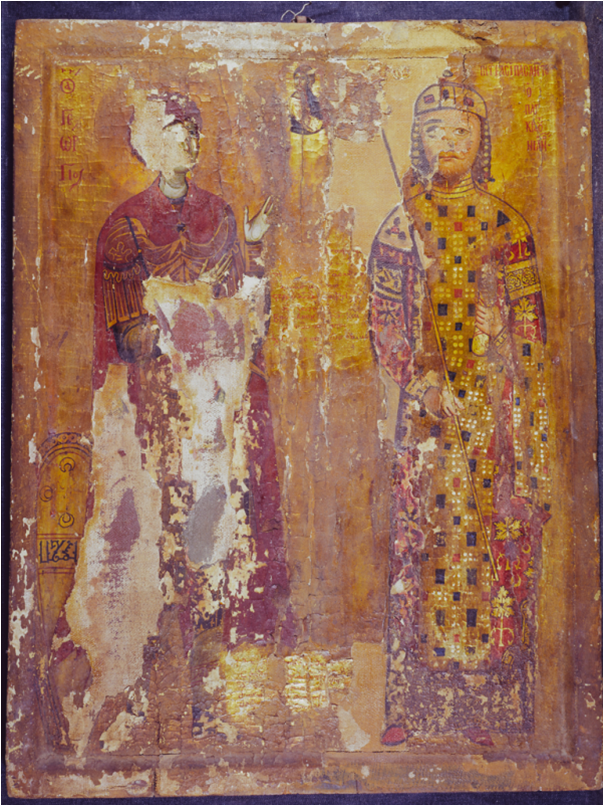 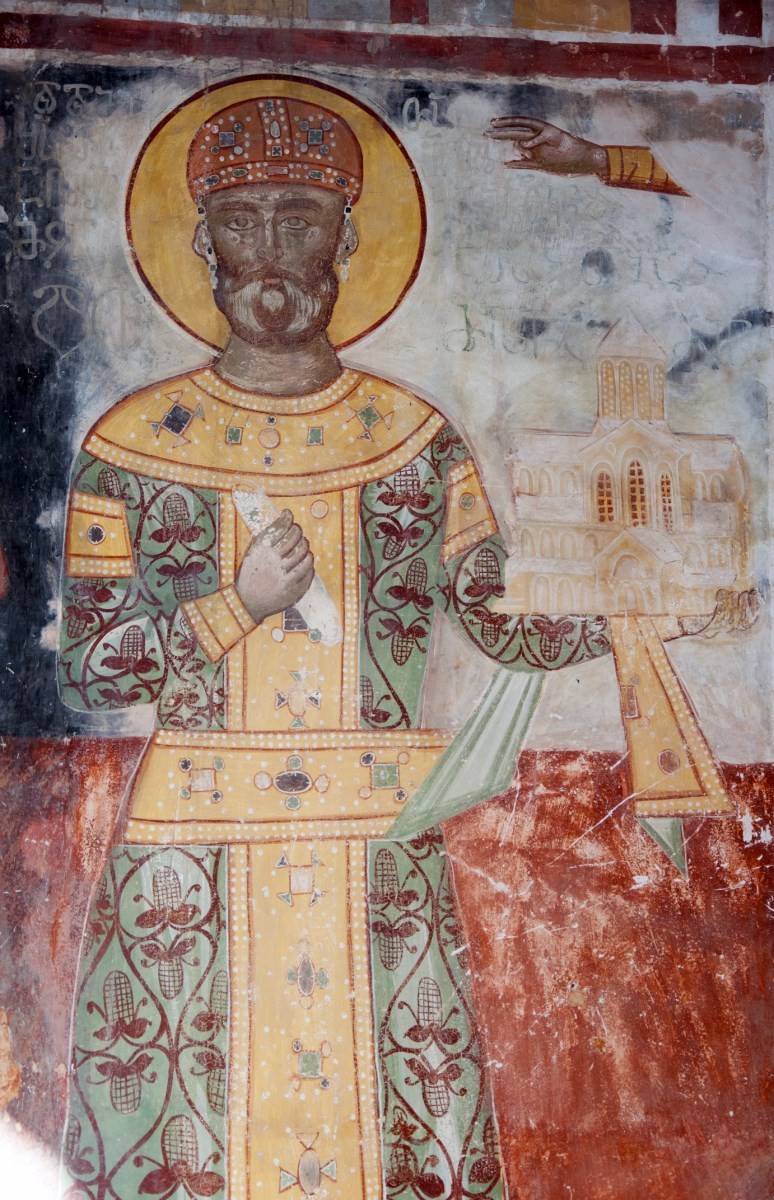 XIV ს-ის მრავალკარედი ხატი ქართული წარწერებითა და  ქართველ წმინდანთა გამოსახულებებით სინას მთის წმ. ეკატერინეს მონასტერში(დღევანდელი წყობით)
მრავალკარედი ხატი ქართველ წმინდანთა გამოსახულებებით სინას მთის  წმ. ეკატერინეს მონასტერში(თავდაპირველი წყობით)
მრავალკარედი ხატის მარცხენა ფრთაწმ. მიქაელ მთავარანგელოზი, წმ. იოანე ღვთისმეტყველი, წმ. პეტრე (ზემოთ)წმ. ბასილი დიდი, წმ. იოანე ოქროპირი, წმ. გრიგოლ ღვთისმეტყველი (შუაში)წმ. თევდორე ტირონი, წმ. გიორგი, წმ. თევდორე სტრატილატი (ქვემოთ)
მრავალკარედი ხატის ცენტრალური ფრთამაცხოვარი, ღვთისმშობელი, იოანე ნათლისმცემელი (ზემოთ)წმ. კოზმან, წმ. პანტელეიმონ, წმ დამიანე (შუაში)წმ. იოანე, წმ. ექვთიმე, წმ. გიორგი “მნათობნი ქართველთანი“(ქვემოთ)
მრავალკარედი ხატის მარჯვენა ფრთაგაბრიელ მთავარანგელოზი, წმ. პეტრე, წმ. პავლე (ზემოთ)წმ. ანტონი, წმ. საბა, წმ. მაქსიმე (შუაში)წმ. პეტრე, წმ. ილარიონ - მნათობნი ქართველთანი) წმ. შიო მღვიმელი (ქვემოთ)
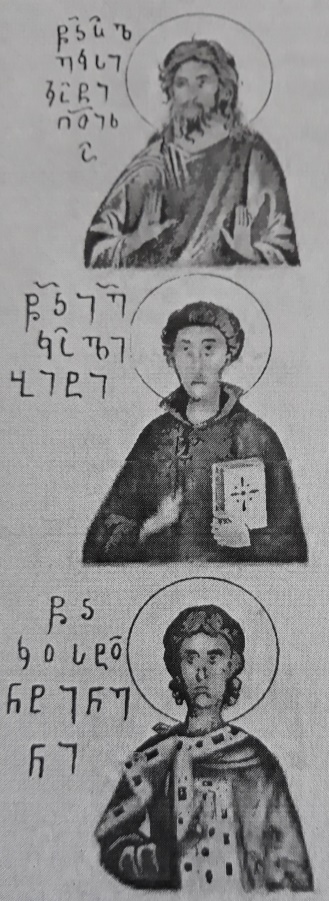 მარჯვენა კიდურა ფრთის გადარჩენილი და დაღუპული ფრაგმენტებიწმ. ანდრია, წმ. ფილიპე, წმ. ალეკსი კაწი ღვთისა (ზემოთ)წმ. მაქსიმე, წმ. იოანე კლემაქსი, წმ. იოანე კალიბიტი  (შუაში)წმ. დავით გარეჯელი, წმ. დ - ი ქართველი, წმ. კოსტანტინე  ნი (ქვემოთ)
წმ. პეტრეს გამოსახულებები სინას მთაზე დაცულ ხატზე,  (XIV ს.) , ათონურ ხელნაწერში (XV ს.), იერუსალიმის ჯვრის ტაძრის კედლის მხატვრობაში (XVII ს.) და 1733 წ-ის გარეჯულ ხელნაწერში
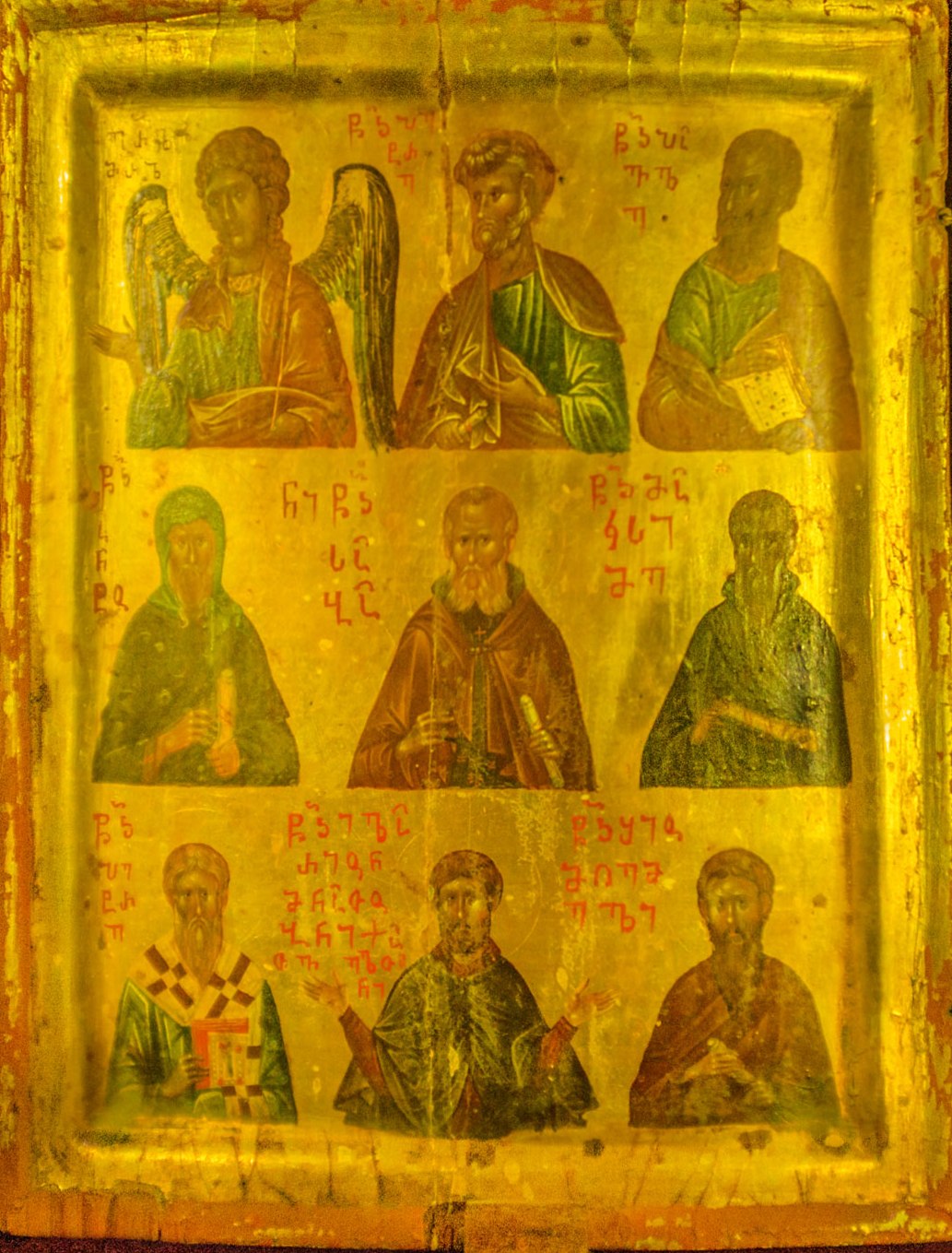 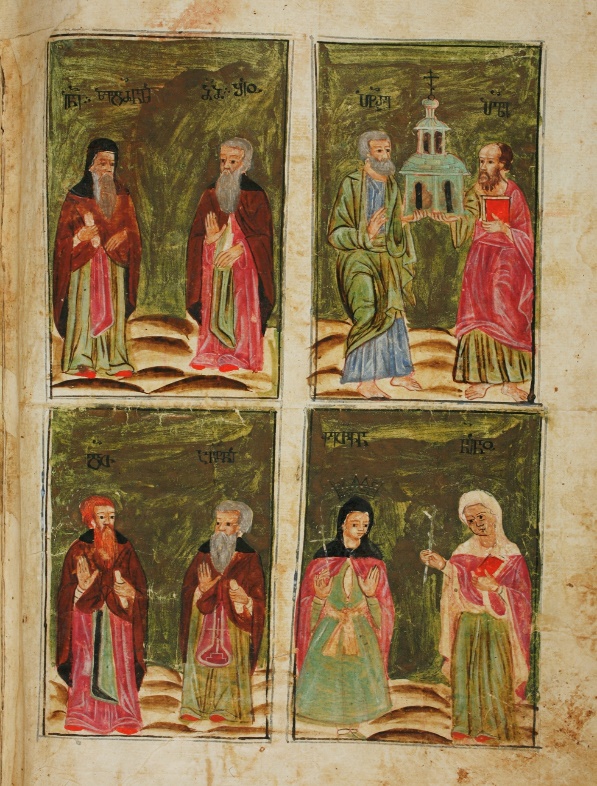 წმ. ილარიონ ქართველის გამოსახულებაუბისის ტაძრის სამხრეთ შესასვლელის ტიმპანში. XIV ს-ის პირველი მეოთხედი
წმ. ექვთიმე, წმ. გიორგი მთაწმინდელების და წმ. შიო მღვიმელის გამოსახულებები ახტალის მხატვრობაში. XIII ს.სამი დიდი ქართველი ათონელი მამის ბერძნული ხატი ივირონში. XVI ს.
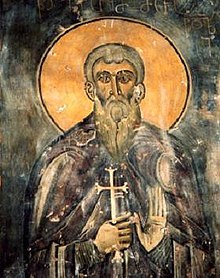 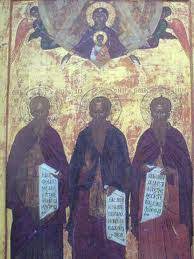 წმ. ექვთიმე ქართველის გამოსახულება  ათონის კარიასის (პროტათონის)   ეკლესიაში
XIII, XVI სს.
წმ. დავით გარეჯელისა და წმ. ქეთევანის ჰაგიოგრაფული ხატები დოდოს რქიდან და ყარ აბულახიდან.  XVIII-XIX სს.